Variational Inference and Generative Models
Chia-Yi Su
Department of Electronic Engineering
National Kaohsiung University of Science and Technology
June 2022
National Kaohsiung University of Science and Technology
1
Today’s Agenda
Introduction
Variational Inference
Amortized Variational Inference
Example Models
June 2022
National Kaohsiung University of Science and Technology
2
Objective for Today
Understand latent variable models in deep learning
Understand how to use (amortized) variational inference
June 2022
National Kaohsiung University of Science and Technology
3
Introduction
June 2022
National Kaohsiung University of Science and Technology
4
Probabilistic models
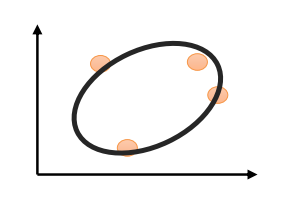 P(x) 



P(y|x)
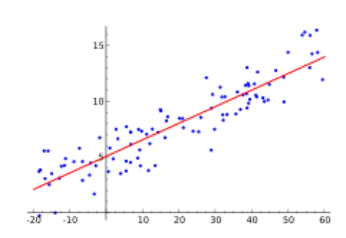 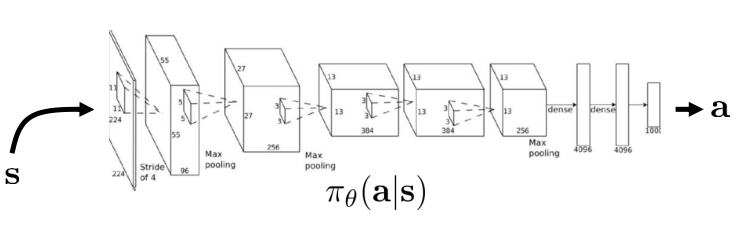 June 2022
National Kaohsiung University of Science and Technology
5
Latent variable models
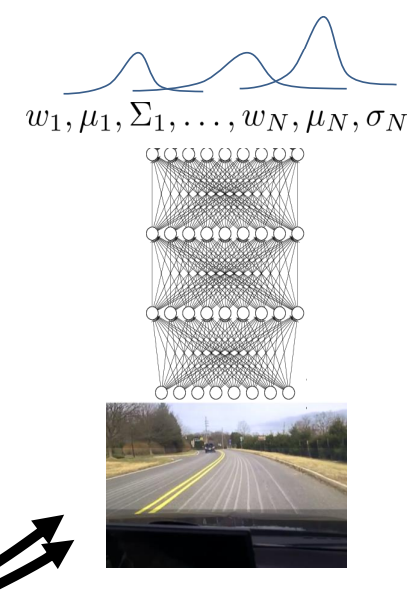 P(x)
P(y|x)
June 2022
National Kaohsiung University of Science and Technology
6
Latent variable models in general
p(x)
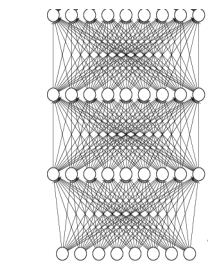 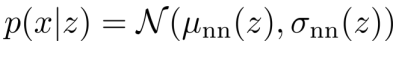 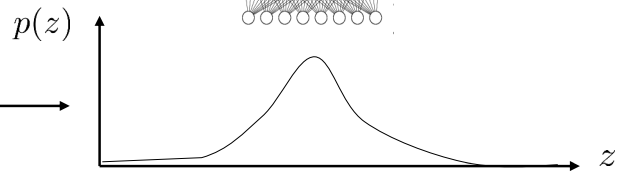 Easy distribution
(e.g. Conditional Gaussian)
Easy distribution
(e.g. Gaussian)
Easy distribution
(e.g. Gaussian)
June 2022
National Kaohsiung University of Science and Technology
7
Latent variable models in RL
conditional latent variable models for multi-modal policies
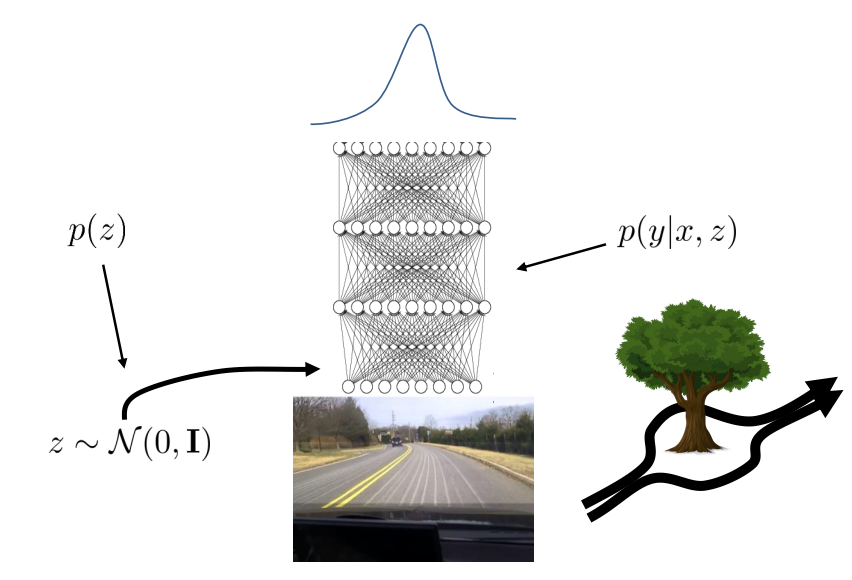 June 2022
National Kaohsiung University of Science and Technology
8
How do we train latent variable models?
Maximum likelihood fit:
Completely intractable
June 2022
National Kaohsiung University of Science and Technology
9
Estimating the log-likelihood
Alternative: expected log-likelihood
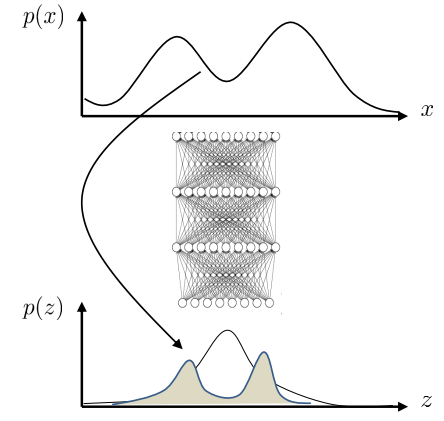 June 2022
National Kaohsiung University of Science and Technology
10
Variational Inference
June 2022
National Kaohsiung University of Science and Technology
11
The variational approximation
June 2022
National Kaohsiung University of Science and Technology
12
The variational approximation
June 2022
National Kaohsiung University of Science and Technology
13
A brief aside
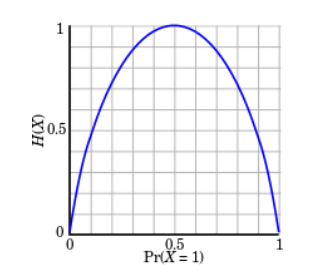 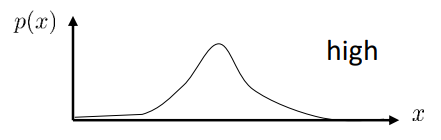 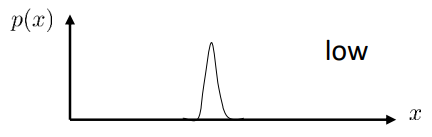 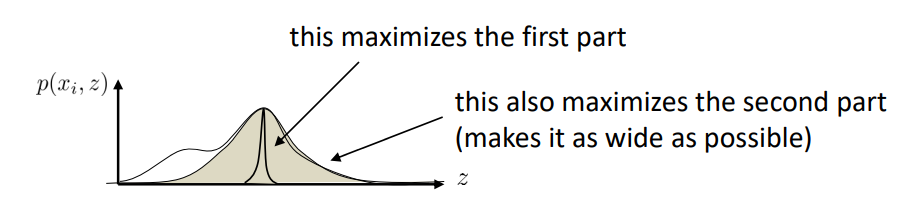 June 2022
National Kaohsiung University of Science and Technology
14
A brief aside
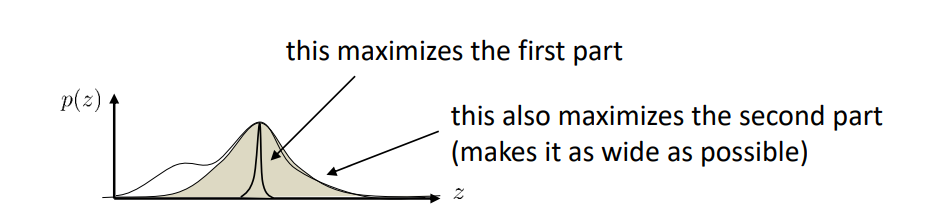 June 2022
National Kaohsiung University of Science and Technology
15
The variational approximation
Approximate in what sense?
why?
June 2022
National Kaohsiung University of Science and Technology
16
The variational approximation
June 2022
National Kaohsiung University of Science and Technology
17
How do we use this?
How?
June 2022
National Kaohsiung University of Science and Technology
18
How do we use this?
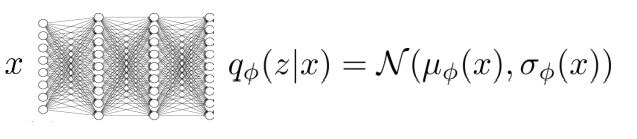 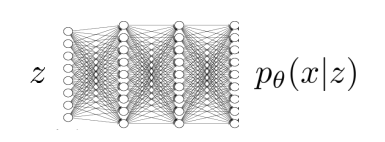 June 2022
National Kaohsiung University of Science and Technology
19
Amortized Variational Inference
June 2022
National Kaohsiung University of Science and Technology
20
How do we use this?
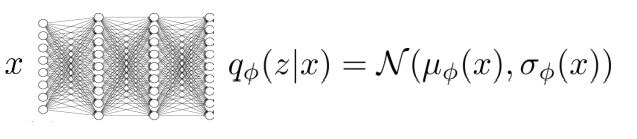 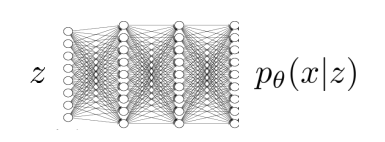 June 2022
National Kaohsiung University of Science and Technology
21
Amortized variational inference
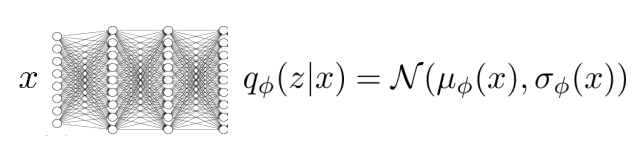 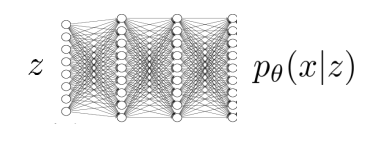 How do we calculate this ?
June 2022
National Kaohsiung University of Science and Technology
22
Amortized variational inference
Can just use policy gradient
What’s wrong with this gradient?
Formula for entropy of Gaussian
June 2022
National Kaohsiung University of Science and Technology
23
The reparameterization trick
Most autodiff software (e.g. PyTorch) will compute this for you
June 2022
National Kaohsiung University of Science and Technology
24
Another way to look at it
This often has a convenient analytical form e.g. KL-divergence for Gaussian
June 2022
National Kaohsiung University of Science and Technology
25
Reparameterization trick vs. policy gradient
Policy gradient
Can handle both discrete and continuous latent variables
High variance, requires multiple samples & small learning rates 
Reparameterization trick 
Only continuous latent variables 
Very simple to implement 
Low variance
June 2022
National Kaohsiung University of Science and Technology
26
Example Models
June 2022
National Kaohsiung University of Science and Technology
27
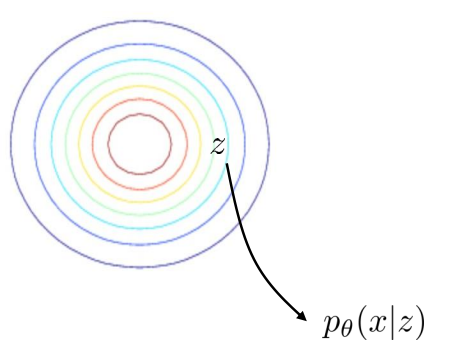 The variational autoencoder
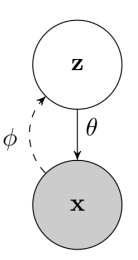 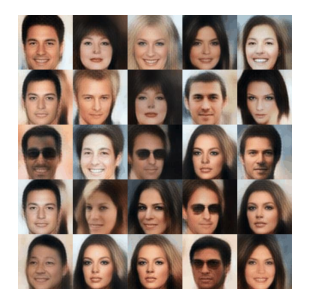 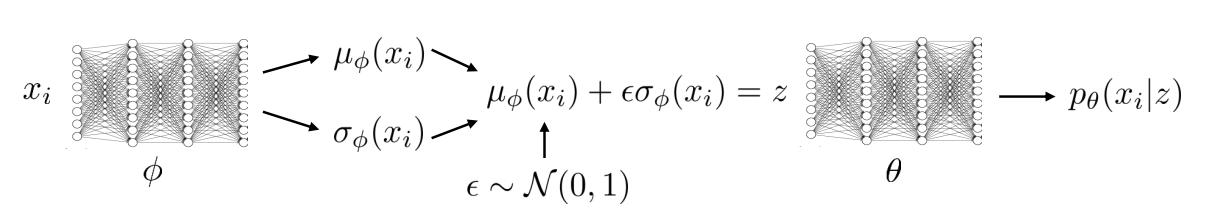 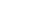 June 2022
National Kaohsiung University of Science and Technology
28
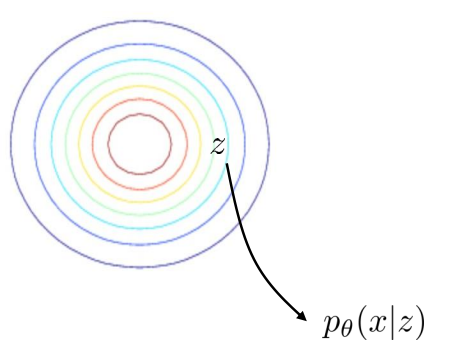 Using the variational autoencoder
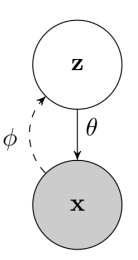 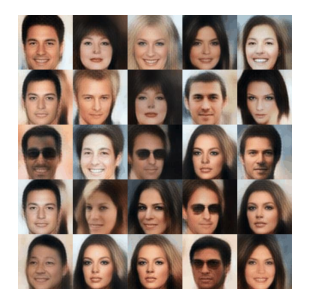 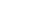 Why does this work?
Sampling:
June 2022
National Kaohsiung University of Science and Technology
29
Conditional models
At test time:
Can optionally depend on x
June 2022
National Kaohsiung University of Science and Technology
30
References
Levine, “CS285: Deep Reinforcement Learning”, UC Berkeley.
June 2022
National Kaohsiung University of Science and Technology
31